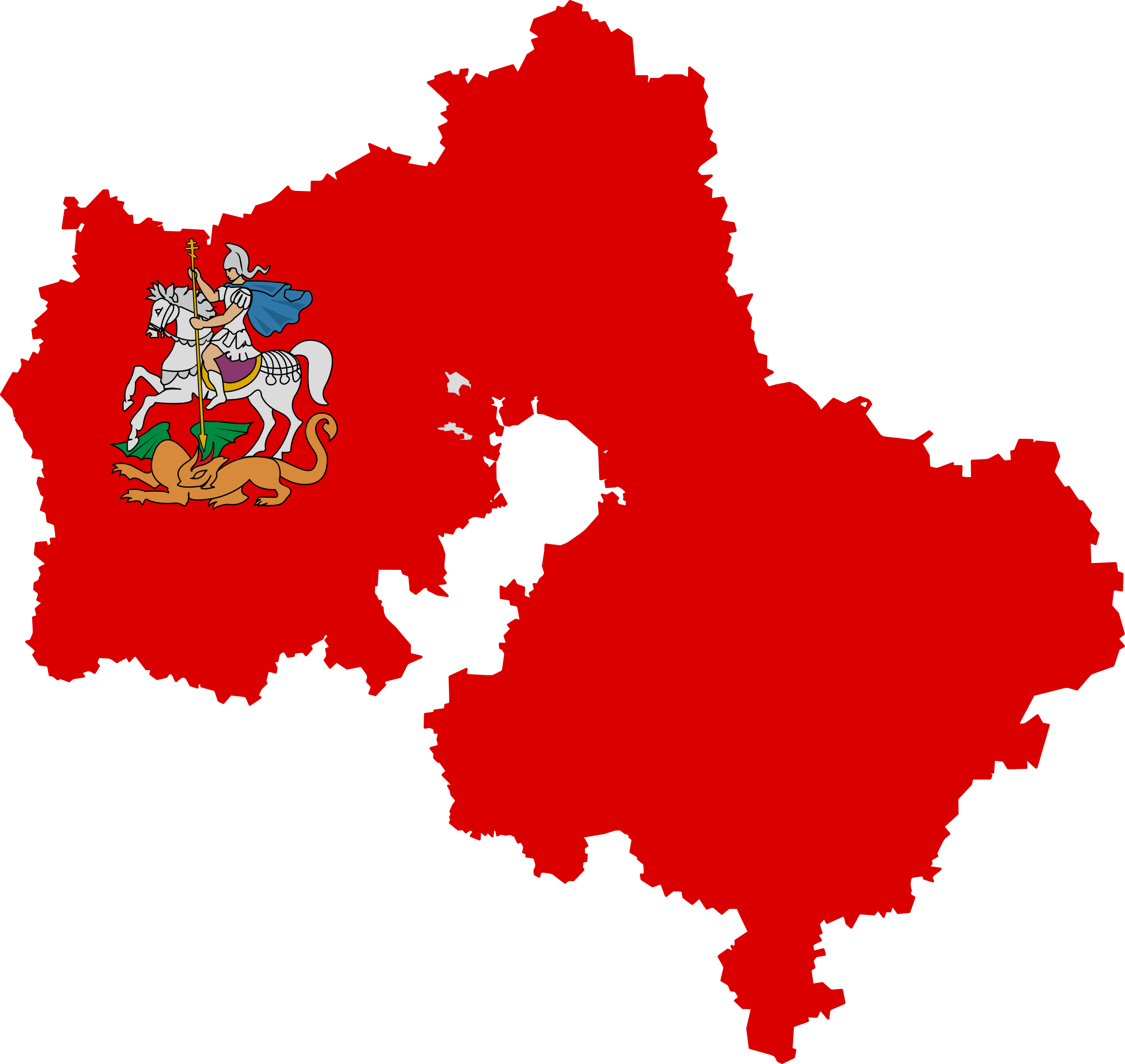 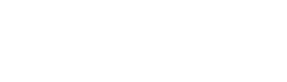 Государственная поддержка промышленных предприятий Московской области
2
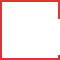 Программы финансирования
Займы на приобретение оборудования
Льготные займы на модернизацию и/или организацию нового производства
существующей или новой продукции
высокотехнологичной продукции
продукции импортозамещения
экспортной продукции
комплектующих изделий для конечной продукции российского производства*
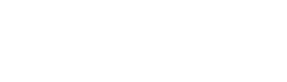 * - Комплектующие изделия, повышающие уровень локализации конечной российской продукции, перечисленной в приложении к постановлению Правительства РФ от 17 июля 2015 г. № 719
3
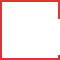 Основные условия займа
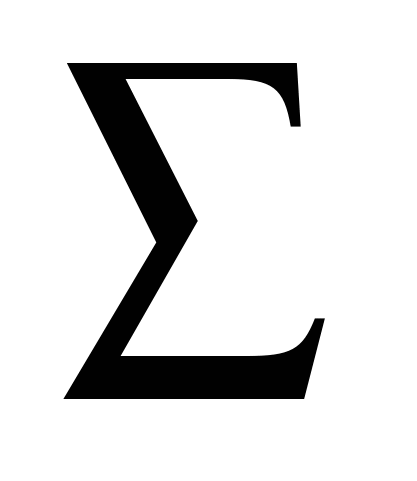 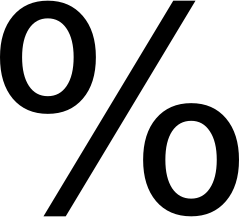 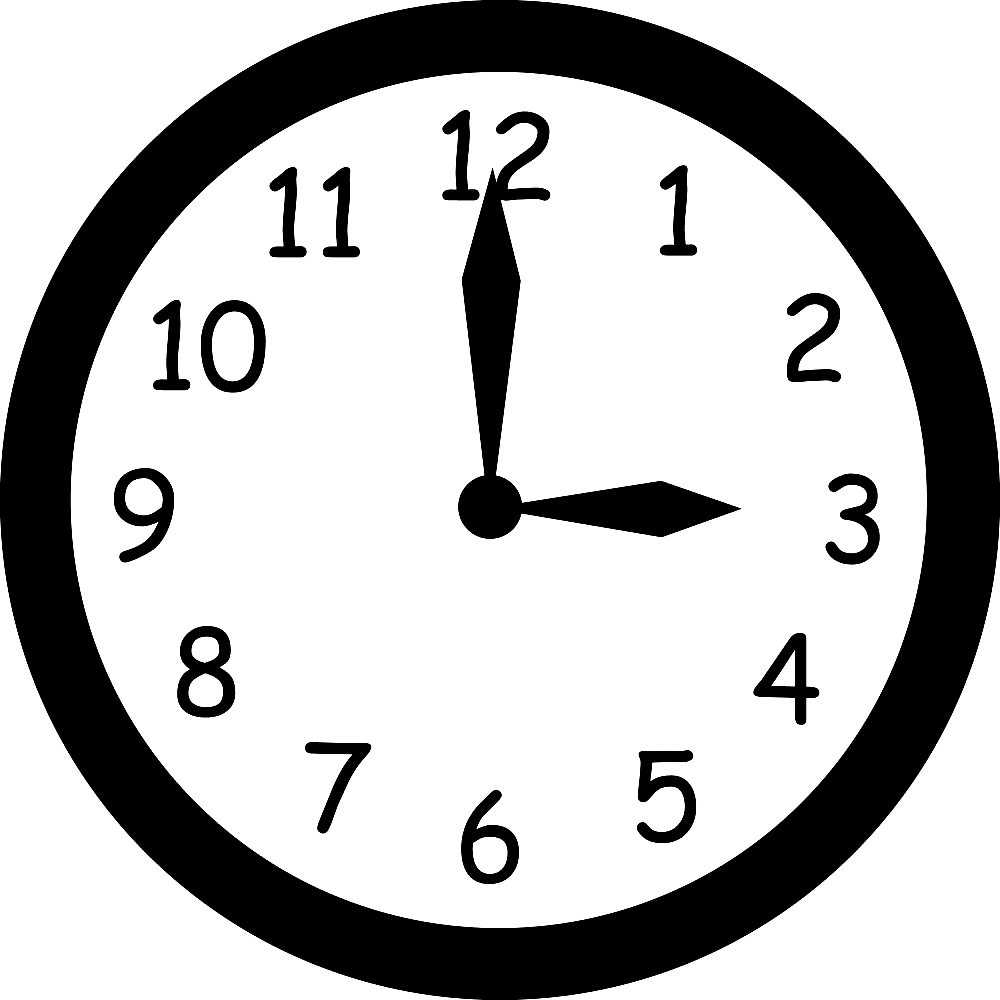 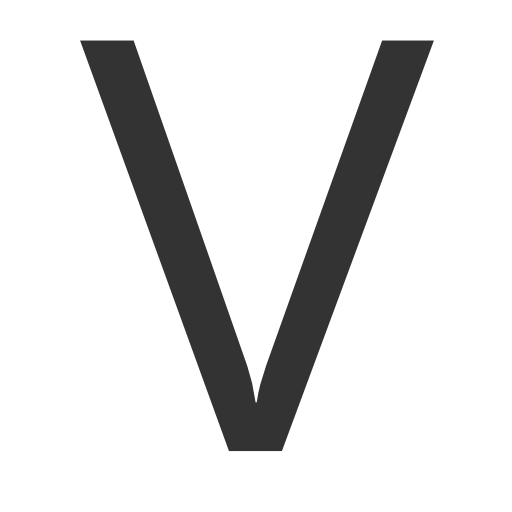 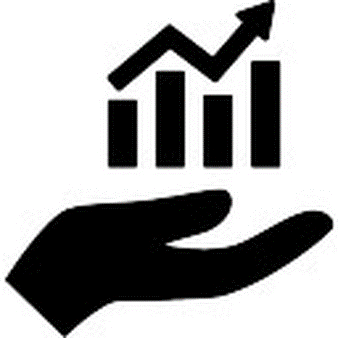 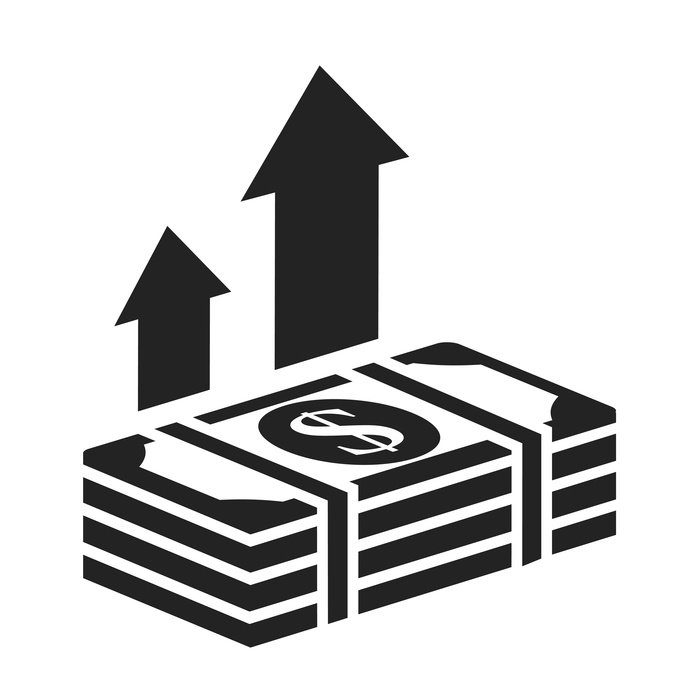 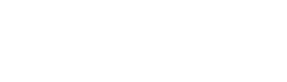 4
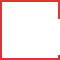 Целевое назначение займа
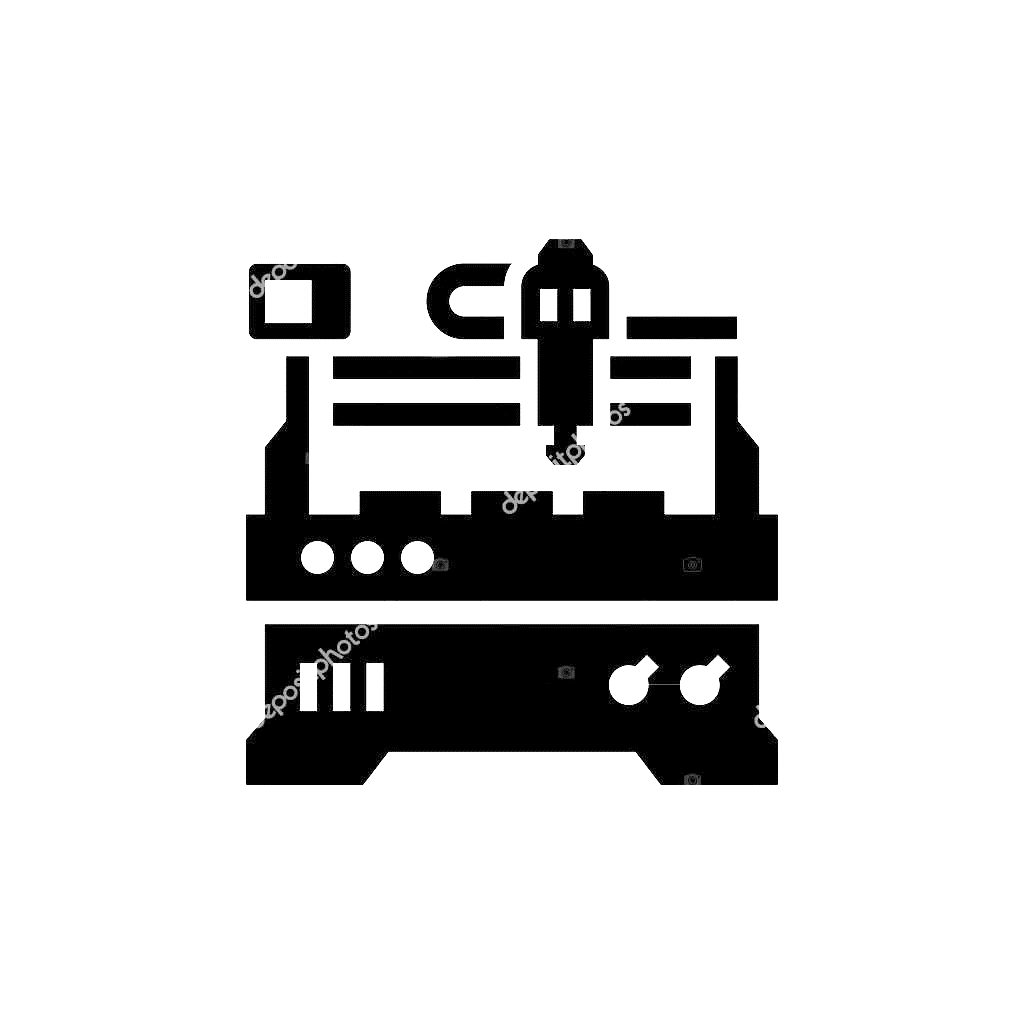 Приобретение в собственность промышленного оборудования
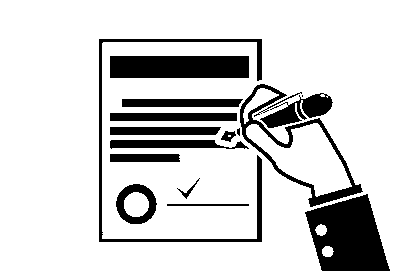 Разработка технико-экономического обоснования
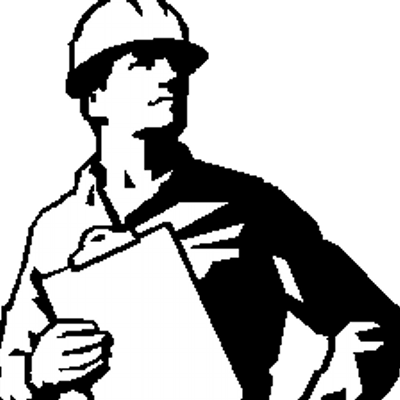 Инжиниринговые услуги
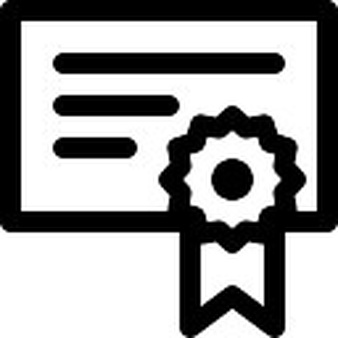 Приобретение прав на результаты интеллектуальной деятельности
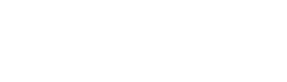 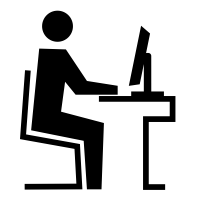 Разработка нового продукта или технологии
5
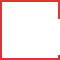 Целевое назначение займа на приобретение оборудования
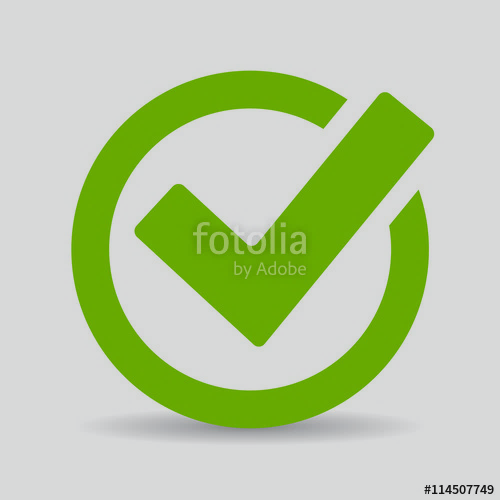 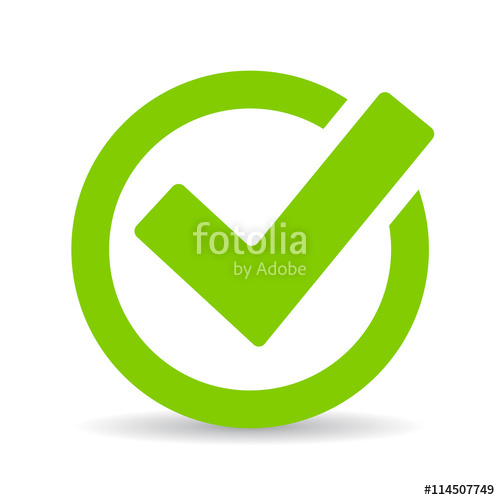 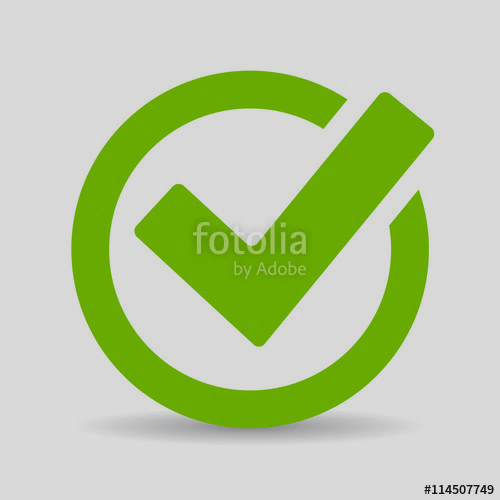 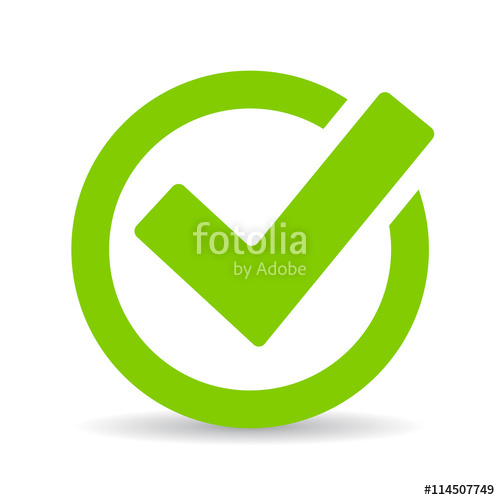 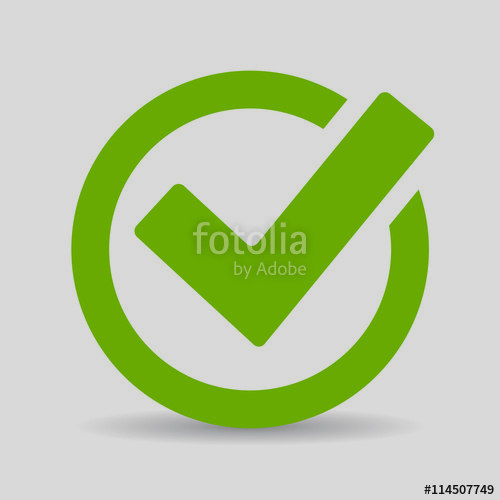 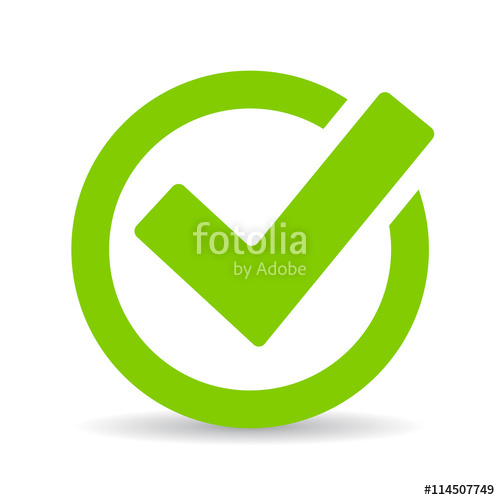 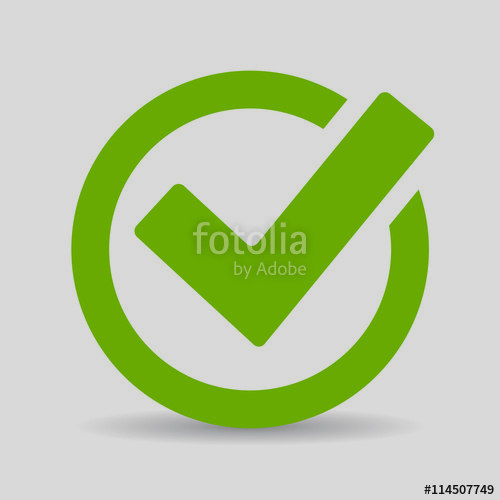 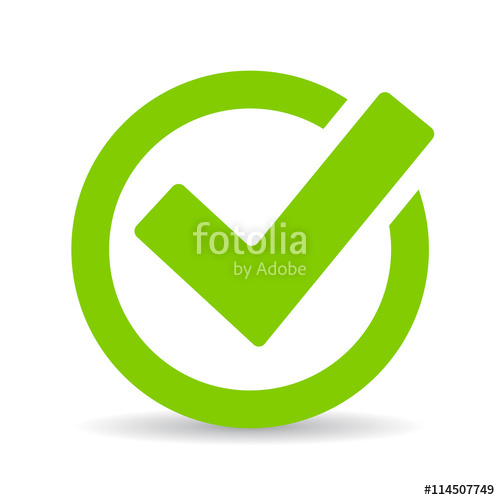 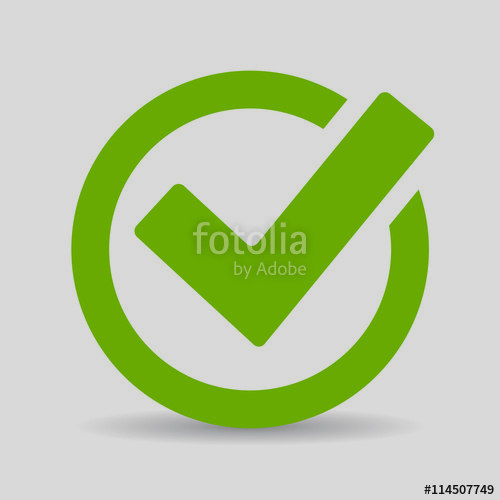 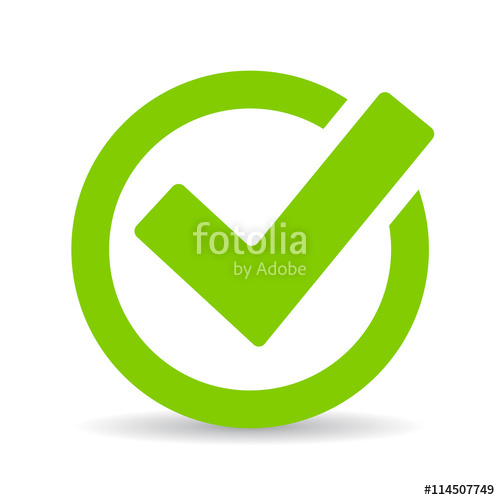 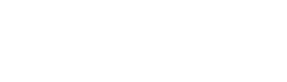 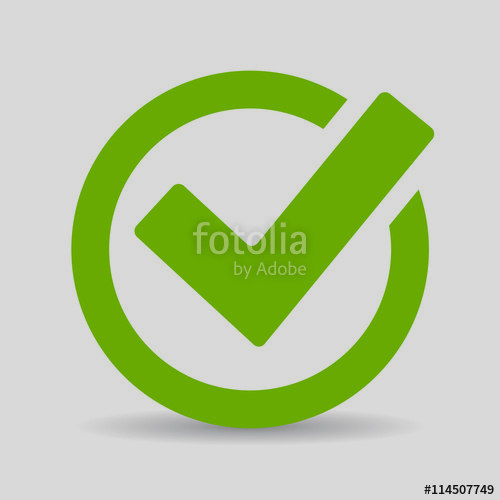 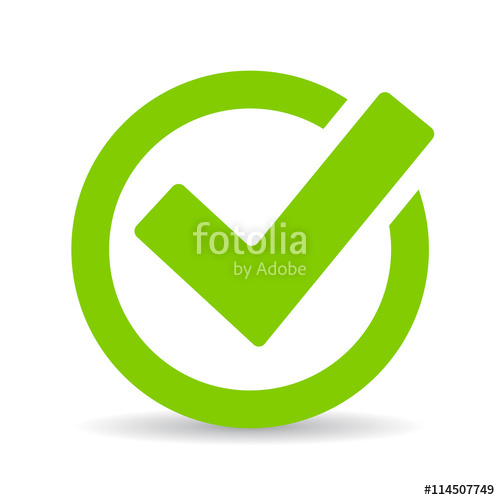 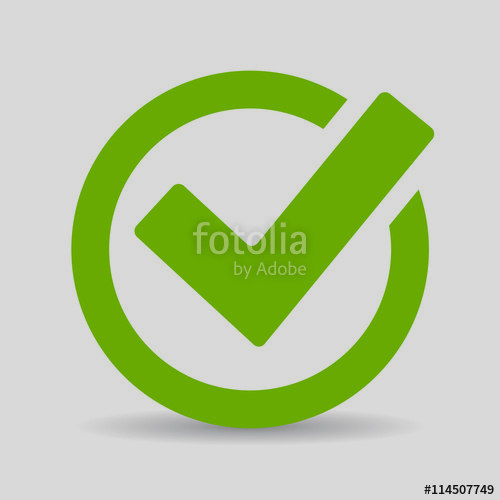 6
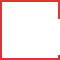 Нельзя использовать средства займа на:
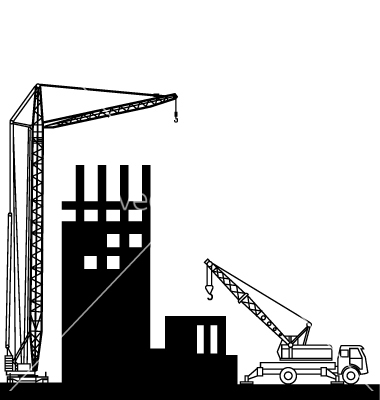 Строительство и капитальный ремонт зданий и сооружений
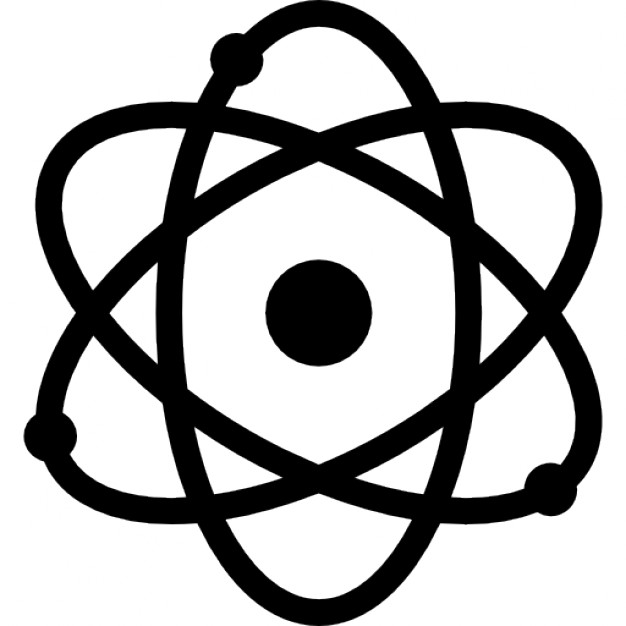 Проведение научно-исследовательских работ
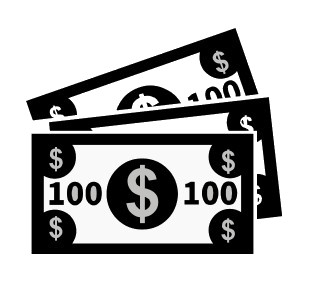 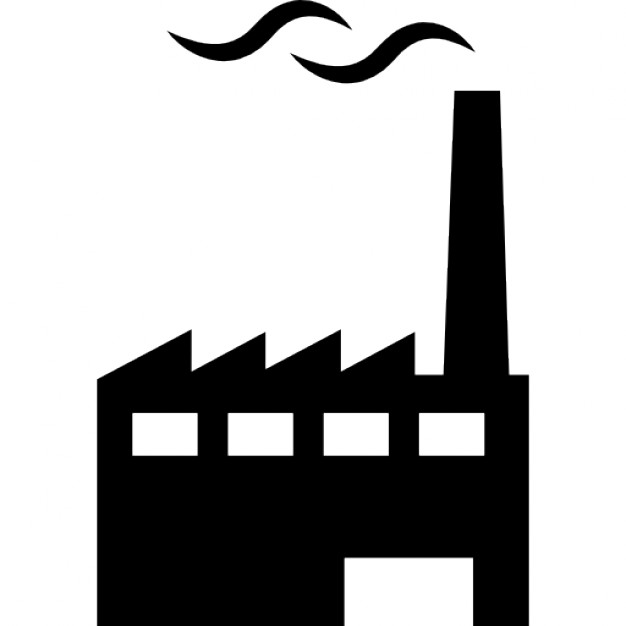 Приобретение недвижимого имущества
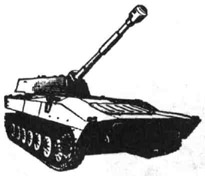 Производство продукции военного назначения
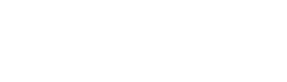 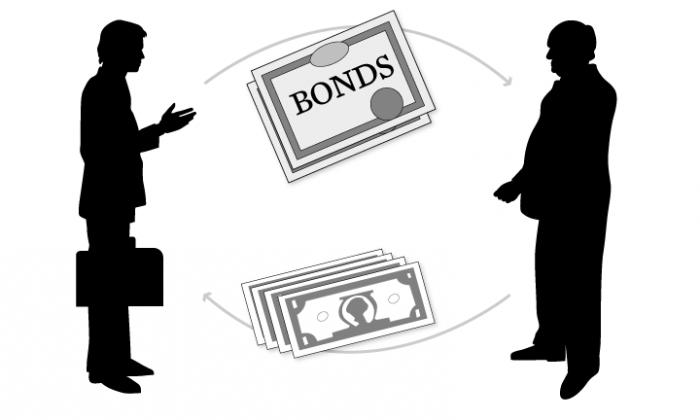 Рефинансирование заемных средств и уплату % по привлеченным кредитам/займам
7
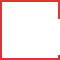 Обеспечение возврата займов
Основное обеспечение*
Дисконт
Дополнительное обеспечение (не включается в расчет суммы достаточного обеспечения проекта)
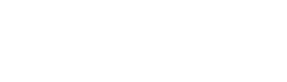 * - обеспечение займа предоставляется в объеме не меньше суммы займа + суммы процентов за весь срок.
8
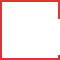 Процесс рассмотрения заявки Фондом
Регистрация на сайте Фонда и заполнение резюме проекта
Представление документов проекта, Комплексная экспертиза
Предоставление финансирования
Консультации и методическая поддержка Фонда
Экспертиза проекта, заявителя на предмет соответствия критериям. Структурирование сделки
Договорная работа, открытие счета в расчетном банке, предоставление займа
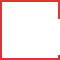 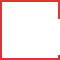 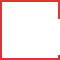 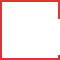 1
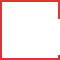 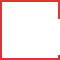 4
6
3
2
5
Реализация проекта погашение займа
Экспресс 
оценка заявки
Экспертный совет Фонда
Взаимодействие заявителя с Фондом в процессе мониторинга
Защита проекта перед коллегиальным органом Фонда, решение о софинансировании
Анализ заявки на предмет соответствия условиям финансирования
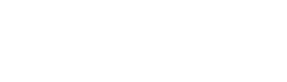 9
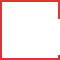 Документы проекта
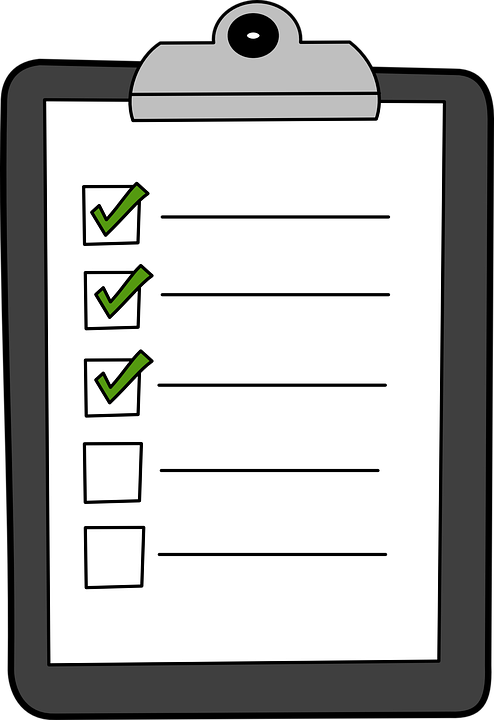 Перечень документов, предоставляемых в Фонд на этапах рассмотрения заявки размещен на сайте Фонда – раздел «Финансовая поддержка» https://frpmo.ru/support/.
Юридические документы
Финансовая отчетность
Документы проекта*:
Бизнес-план проекта
Финансовая модель
Техническое задание по проекту
Календарный план проекта
Смета проекта
Перечень обеспечения
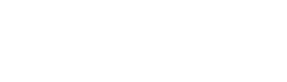 * - Методические рекомендации по оформлению документов проекта размещены на сайте Фонда – раздел «Финансовая поддержка» https://frpmo.ru/support/.
10
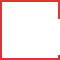 Требования к заявителю и основным участникам проекта
Юридическое лицо или его обособленное подразделение - резидент Московской области, производящий начисление и уплату налогов в бюджет Московской области и осуществляющий деятельность в сфере промышленности.
На момент подачи заявки раскрыта структура собственности, предоставлены список аффилированных лиц и сведения о бенефициарных владельцах – физических лицах.
Текущее и  прогнозируемое  на  срок  займа финансовое положение Заявителя устойчиво с точки зрения достаточности активов и денежных потоков.
Не находится в процессе ликвидации или банкротства.
Отсутствие просроченной задолженности у заявителя/ аффилированных лиц, задействованных в реализации проекта в качестве основных участников:- по налогам, сборам и иным обязательным платежам в бюджеты бюджетной системы РФ, - по заработной плате перед работниками, - перед Фондом.
Ключевой исполнитель/ поставщик оборудования:- резидент РФ или иностранное юридическое лицо, не зарегистрированное в низконалоговой юрисдикции,- не находится в процессе ликвидации или банкротства,- осуществляет деятельность, соответствующую деятельности в рамках проекта, и роли, заявленной в проекте (поставщик оборудования, инжиниринговая компания и т.п.). Компетенции подтверждаются информацией о ранее выполненных аналогичных работах (услугах), произведенной продукцией.- не предусмотрены расчеты через низконалоговые юрисдикции.
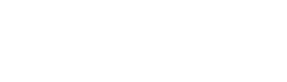 11
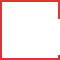 Консультационная поддержка
Актуальная информация о программах финансирования размещена на сайте Фонда – раздел «Финансовая поддержка https://frpmo.ru/support/.
Заявители всегда могут найти следующие данные:
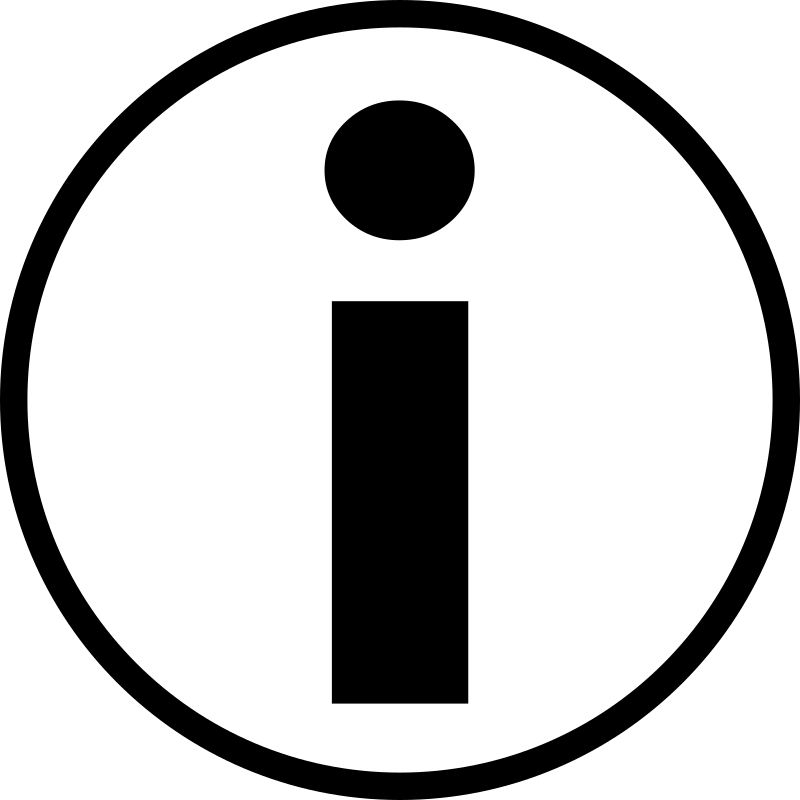 Положения и программы финансирования Фонда
Перечень документов для подачи Фонду заявки по программам финансирования
Методические материалы: рекомендации по подготовке бизнес-плана и финансовой модели 
Типовые формы договоров (договор займа, поручительства, залога, типовые формы иных документов)
Данные о контактах Фонда развития промышленности Московской области
Единый телефон консультационного центра Фонда:
+7 (495) 136-99-09
www.frpmo.ru
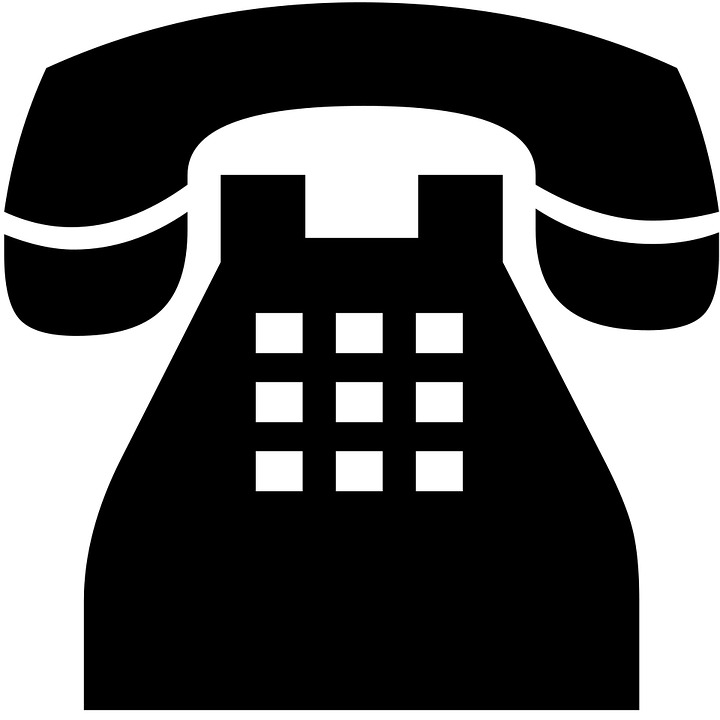 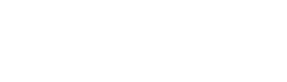